Etikk og etikkarbeidSør-Odal Kommune
Hva er etikk?
Etikk, læren om moral; det samme som moralfilosofi. Etikk, eller morallære, er den gren av filosofien som undersøker hva som er rett og hva som er galt, og som setter normer og prinsipper for riktig handling. Dersom man sier at noe er «uetisk» eller «umoralsk», mener man at det er i strid med visse moralnormer

Etikkens formål er å studere hvordan man bør handle, og å forstå begrepene vi bruker når vi evaluerer handlinger, personer som handler og utfall av handlinger.
Arbeid med nye etiske retningslinjer i Sør-Odal Kommune
En arbeidsgruppe bestående av folkevalgte og ansatte i kommunen skal jobbe med det etiske regelverket utover høsten

Regelverket skal gjelde for ansatte og folkevalgte i Sør-Odal Kommune

Virksomhetskulturen i Sør-Odal Kommune, skal gjenspeile etiske kjerneverdier.
Sør-Odal kommune skal kjennetegnes av en organisasjonskultur basert på åpenhet, og som ivaretar kommunens verdigrunnlag og etiske regler.
Hva sier regjeringen?
Etikk er refleksjon over verdier og normer, og begrunnelsen vi gir for våre valg. 
For folkevalgte og ansatte i en kommune handler etikk om systematisk refleksjon over hva som er god praksis i den kommunale virksomheten. 
Arbeid med etikk hjelper oss til å gjenkjenne etiske problemstillinger, og dermed muligheten til å foreta gode, velbegrunnede beslutninger. 
Kommuneloven signaliserer at kommunal virksomhet skal kjennetegnes av tillit og bygge på en høy etisk standard.
Å følge lovene er et etisk og moralsk krav. Samtidig er etikk mer enn jus. En handling skal være lovlig, men også kunne begrunnes etisk og ses i sammenheng med kommunens øvrige mål og verdier.


https://www.regjeringen.no/no/tema/kommuner-og-regioner/kommunereform/Verktoy/lokaldemokrati/del-a/etikk/id2424157/
Etisk arbeid i kommunen
Etisk arbeid i kommunen handler om bygging av tillit og er grunnleggende i forvaltningen av fellesskapets verdier. 

Tillit øker kommunens handlingsrom, både som tjenestetilbyder, myndighetsutøver, samfunnsutvikler og demokratisk arena. 

Tillit gir grunnlag for medarbeiderfellesskap, samarbeid innad i kommuneorganisasjonen og for et nødvendig samspill mellom kommune, næringsliv, frivillighet og innbyggerne. Motsatt kan påstander om kameraderi, inhabilitet eller avsløringer om korrupsjon svekke kommunens legitimitet og styringsevne.

https://www.regjeringen.no/no/tema/kommuner-og-regioner/kommunereform/Verktoy/lokaldemokrati/del-a/etikk/id2424157/
Kommunen som forvalter av fellesskapets ressurser
Kommunen skal forvalte fellesskapets ressurser på en god måte, fastsette innbyggernes rettigheter og plikter og tildele tjenester. Dette har stor betydning for den enkeltes rettssikkerhet og velferd. 
Lover, regler og interne rutiner regulerer hvordan kommunen forvalter sitt samfunnsansvar.
Gjennom å kjenne til og følge reglene kan folkevalgte og ansatte sikre at beslutninger blir så riktige, rettferdige og gjennomtenkte som mulig, og bidra til den allmenne tilliten til kommunen. 
Innbyggerne skal kunne være trygge på at kommunen løser sine oppgaver på en måte som ivaretar sentrale forvaltningsverdier som likebehandling, personvern, habilitet, klageadgang, offentlig innsyn og åpenhet i den politiske og administrative virksomheten.

https://www.regjeringen.no/no/tema/kommuner-og-regioner/kommunereform/Verktoy/lokaldemokrati/del-a/etikk/id2424157/
Etiske dilemmaer
Et dilemma er en situasjon der du er usikker på hva som er rett eller galt, hvordan du bør oppføre deg eller hvilken gjerning som er god.

Du blir bedt om å være referanse for en kollega. Du vet at kollegaen din har både sterke og svake sider. Hva skal du si? Skal du la være å nevne de svake sidene? Hva vil du si er mest redelig?

Du må ta et valg der hjertet ditt sier en ting og fornuften sier noe annet. Hva velger du? Hva vil være mest rettferdig? Kan du argumentere saklig overfor dem som eventuelt føler seg urettferdig behandlet?
Hvordan arbeide med etikk
Høy etisk standard kan ikke vedtas i et kommunestyre.

Etikk og etiske prinsipper bør derimot drøftes jevnlig, og etableres som system og praksis i all virksomhet i kommunen. 

Hver kommune bør selv utforme sin etiske standard utover det lovpålagte, utfra hvordan man ønsker å framstå for å sikre tillit. 



https://www.regjeringen.no/no/tema/kommuner-og-regioner/kommunereform/Verktoy/lokaldemokrati/del-a/etikk/id2424157/
Innhold i våre etiske retningslinjer
Menneskeverd og grunnleggende holdninger
Innbyggerne i fokus
Åpenhet og taushetsplikt
Ytringsfrihet
Uttalelser på vegne av kommunen
Varsling
Integritet og omdømme
Innhold i våre etiske retningslinjer
Lojalitet
Habilitet
Forretningsetiske retningslinjer
Innkjøp og innkjøpsprosedyrer
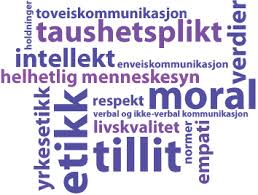 Innhold i våre etiske retningslinjer
Bruk av kommunens eiendeler/verdier
Bruk av PC, nettbrett og mobil
Gaver og andre fordeler
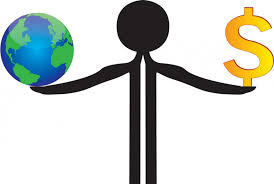 Etisk refleksjon
Når vi er i tvil – etisk refleksjon

Skap rom i det daglige virke på avdelingsmøter og ellers for å diskutere slike dilemmaer.
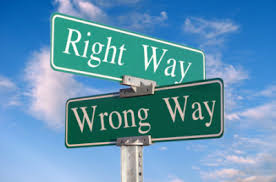